CS440/ECE448 Lecture 4: Evaluation & GeneralizationMark Hasegawa-JohnsonCC-BY-4.0, 1/2022
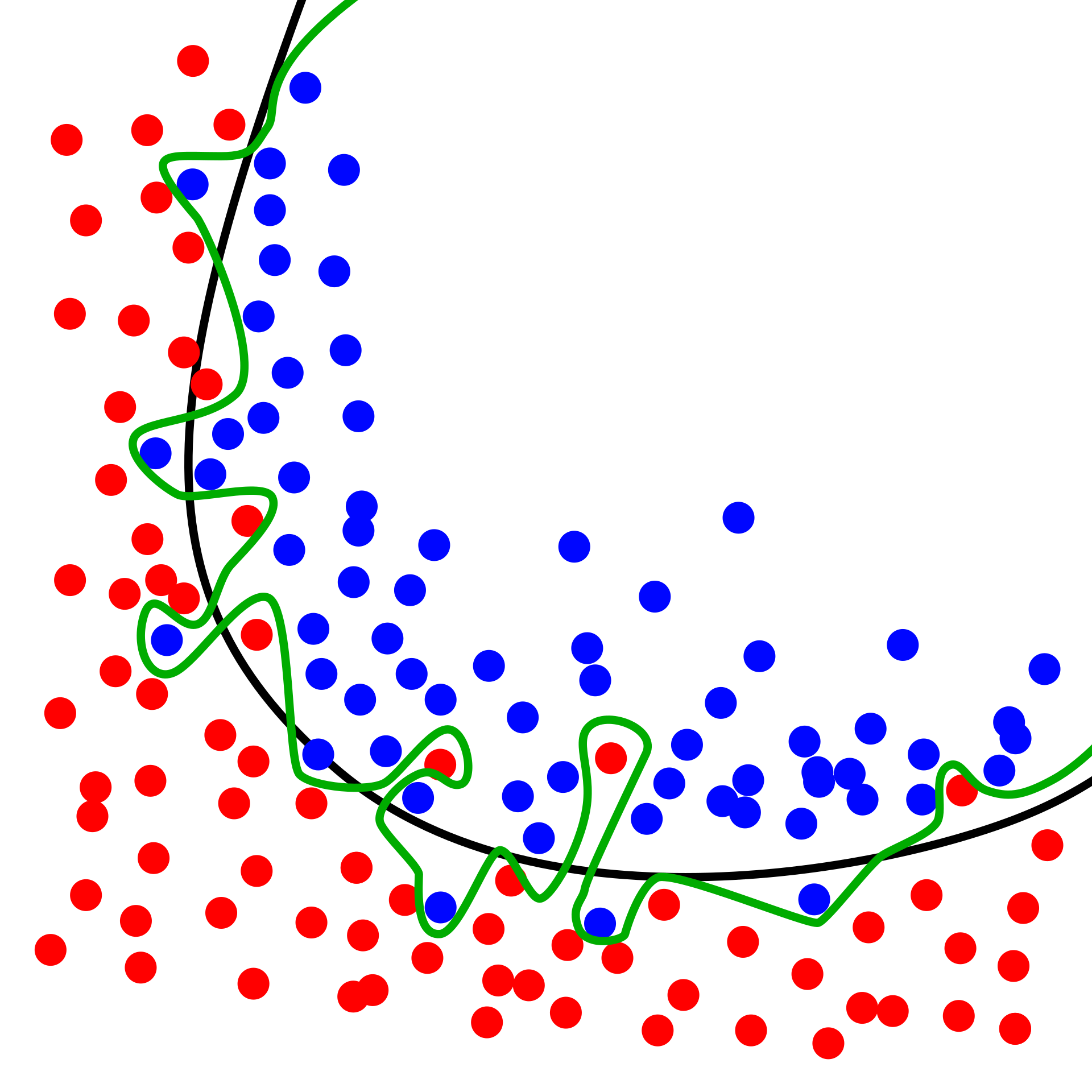 Diagram showing overfitting of a classifier.  CC-BY 4.0, Ignacio Icke, 2008
Outline
Accuracy, Error Rate, and the Bayes Error Rate
Confusion Matrix, Precision & Recall
Train, Dev, and Test Corpora
Overfitting
Laplace Smoothing
Accuracy
Error Rate
Error Rate
Bayes Error Rate
Outline
Accuracy, Error Rate, and the Bayes Error Rate
Confusion Matrix, Precision & Recall
Train, Dev, and Test Corpora
Overfitting
Laplace Smoothing
The problem with accuracy
In most real-world problems, there is one class label that is much more frequent than all others.
Words: most words are nouns
Animals: most animals are insects
Disease: most people are healthy
It is therefore easy to get a very high accuracy.  All you need to do is write a program that completely ignores its input, and always guesses the majority class.  The accuracy of this classifier is called the “chance accuracy.”
It is sometimes very hard to beat the chance accuracy.  If chance=90%, and your classifier gets 89% accuracy, is that good, or bad?
The solution: Confusion Matrix
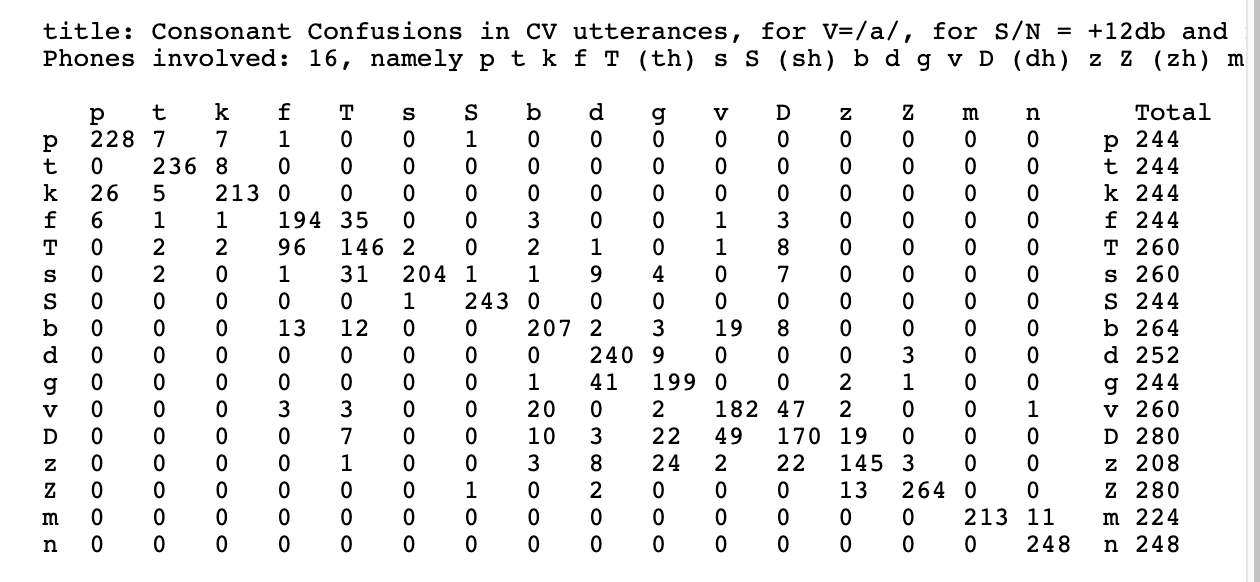 Plaintext versions of the Miller & Nicely matrices, posted by Dinoj Surendran, http://people.cs.uchicago.edu/~dinoj/research/nicely.html
Confusion matrix for a binary classifier
Classified As:
Suppose that the correct label is either 0 or 1.  Then the confusion matrix is just 2x2.
Correct Label:
For example, in this box, you would write the # tokens of class 1 that were misclassified as class 0
False Positives & False Negatives
Classified As:
TP (True Positives) = tokens that were correctly labeled as “1”
FN (False Negatives) = tokens that should have been “1”, but were mislabeled as “0”
FP (False Positives) = tokens that should have been “0”, but were mislabeled as “1”
TN (True Negative) = tokens that were correctly labeled as “0”
Correct Label:
Summaries of a Binary Confusion Matrix
Classified As:
The binary confusion matrix is standard in many fields, but different fields summarize its content in different ways.
In medicine, it is summarized using Sensitivity and Specificity. 
In information retrieval (IR) and AI, we usually summarize it using Recall and Precision.
Correct Label:
Specificity and Sensitivity
Classified As:
Correct Label:
How a high-sensitivity, high-specifity test can interact with an a priori rare event:
Classified As:
Correct Label:
How IR and AI summarize confusions
Classified As:
Correct Label:
The Misdiagnosis Problem
Outline
Accuracy, Error Rate, and the Bayes Error Rate
Confusion Matrix, Precision & Recall
Train, Dev, and Test Corpora
Overfitting
Laplace Smoothing
Accuracy on which corpus?
Consider the following experiment: among all of your friends’ pets, there are 4 dogs and 4 cats.
Measure several attributes of each animal: weight, height, domesticity, color, number of letters in its name…
You discover that, among your friends’ pets, all dogs have 1-syllable names, while the names of all cats have 2+ syllables.
Your classifier: an animal is a cat if its name has 2+ syllables.
Your accuracy: 100%

Is it correct to say that this classifier has 100%?  Is it useful to say so?
Training vs. Test Corpora
Training Corpus = a set of data that you use in order to optimize the parameters of your classifier (for example, optimize which features you measure, what are the weights of those features, what are the thresholds, and so on).

Test Corpus = a set of data that is non-overlapping with the training set (none of the test tokens are also in the training dataset) that you can use to measure the accuracy.
Measuring the training corpus accuracy is useful for debugging: if your training algorithm is working, then training corpus accuracy should always go up.
Measuring the test corpus accuracy is the only way to estimate how your classifier will work on new data (data that you’ve never yet seen).
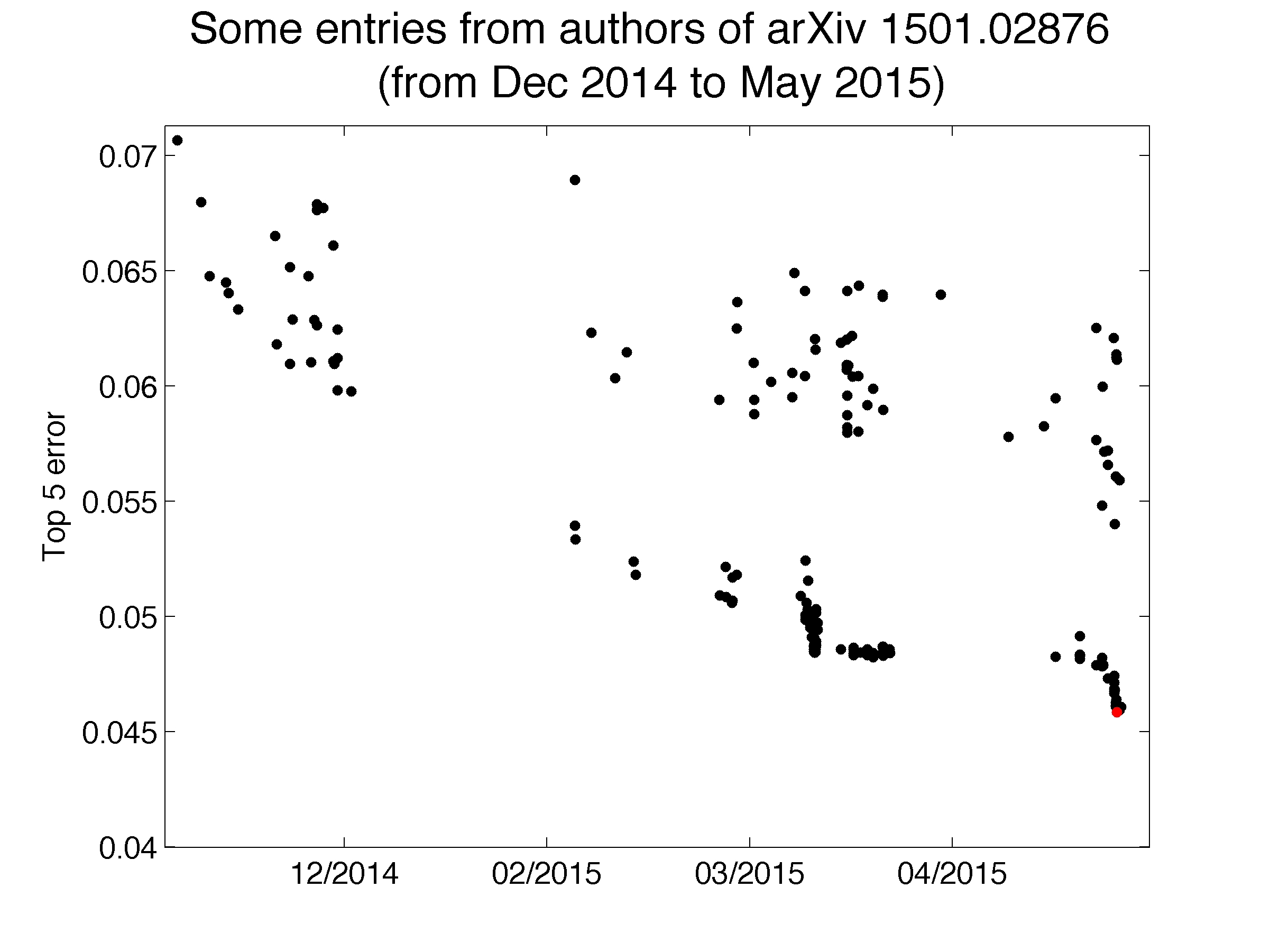 Accuracy on which corpus?
This happened:
Large Scale Visual Recognition Challenge 2015: Each competing institution was allowed to test up to 2 different fully-trained classifiers per week.
One institution used 30 different e-mail addresses so that they could test a lot more classifiers (200, total).  One of their systems achieved <46% error rate – the competition’s best, at that time.
Is it correct to say that that institution’s algorithm was the best?
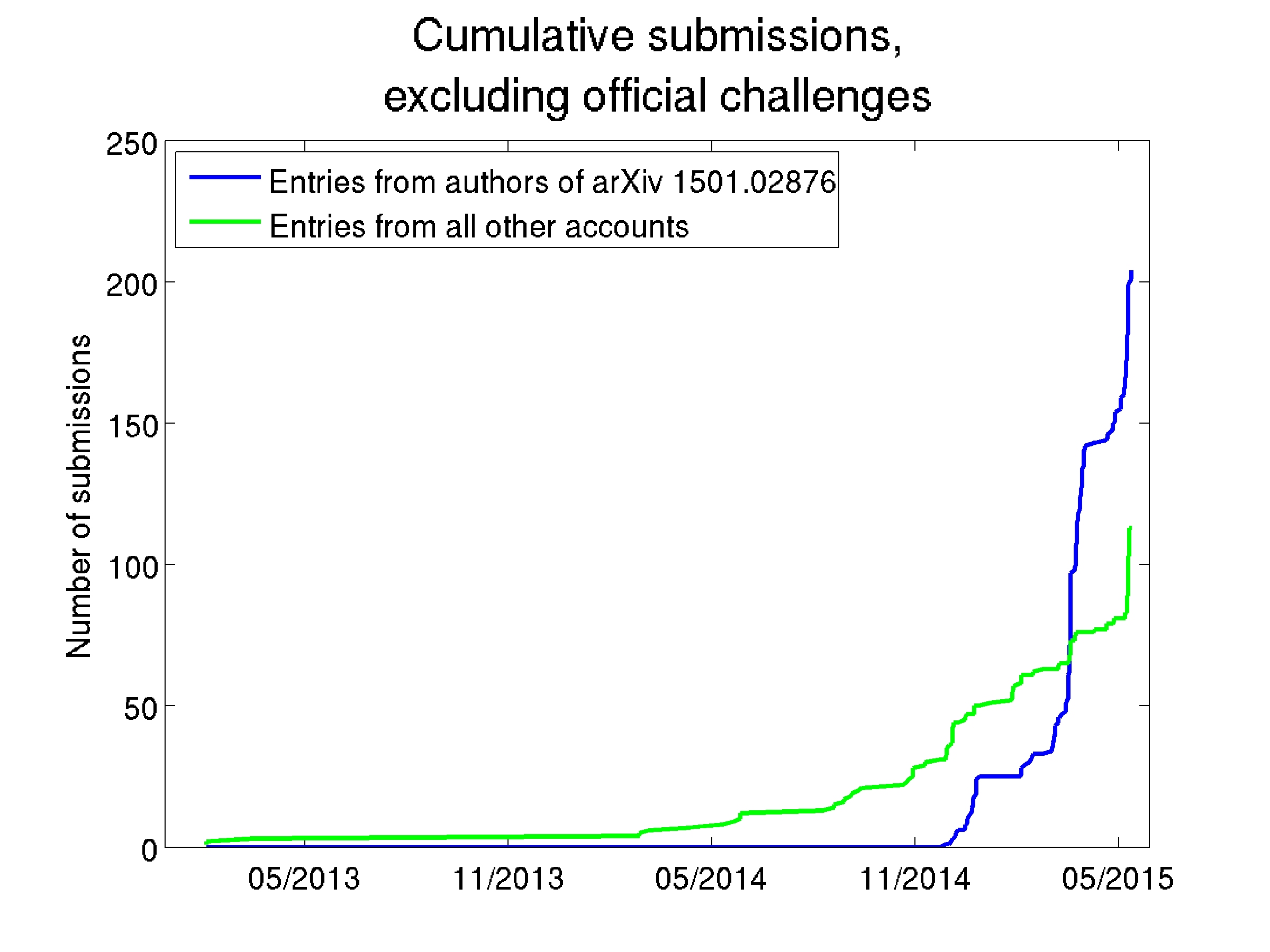 Training vs. development test vs. evaluation test corpora
Training Corpus = a set of data that you use in order to optimize the parameters of your classifier (for example, optimize which features you measure, what are the weights of those features, what are the thresholds, and so on).

Development Test (DevTest or Validation) Corpus = a dataset, separate from the training dataset, on which you test 200 different fully-trained classifiers (trained, e.g., using different training algorithms, or different features) to find the best.

Evaluation Test Corpus = a dataset that is used only to test the ONE classifier that does best on DevTest.  From this corpus, you learn how well your classifier will perform in the real world.
Outline
Accuracy, Error Rate, and the Bayes Error Rate
Confusion Matrix, Precision & Recall
Train, Dev, and Test Corpora
Overfitting and underfitting
Laplace Smoothing
Overfitting
Underfitting = your model has too few parameters.  It is not able to get good accuracy on the training data. 
Overfitting = your model has too many parameters.  It gets great accuracy on the training data, but very poor accuracy on the dev data.
Overfitting is good!  It proves that your code works.
…but now that you’ve proven that your code works, now you need to do something to solve the overfitting.
Example (from Wikipedia): curve fitting
Suppose you have some examples of (x,y) training data points, where X and Y are both scalars.
You want to try to find a polynomial, f(x) that
Fits the training data points pretty well
You think it is likely to also fit a test corpus pretty well
Which of these models of the data is best?
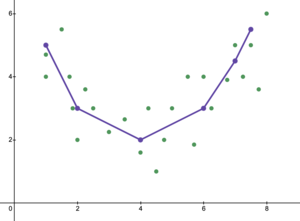 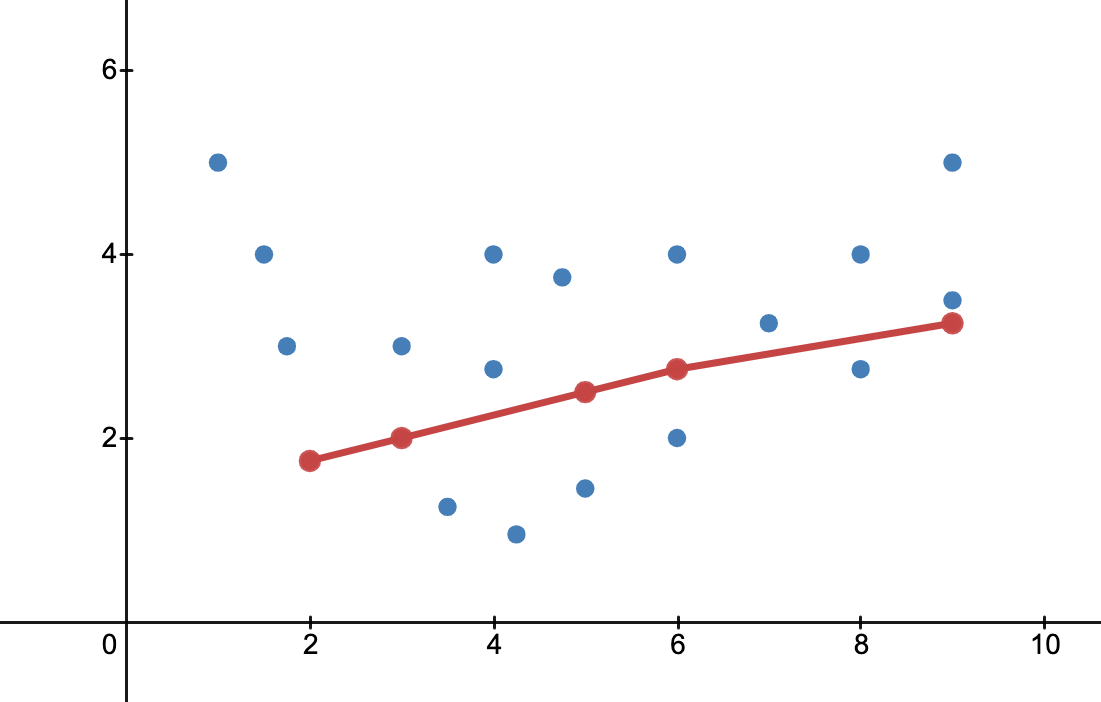 Fitting a dataset using a straight line.
Figure by AAStein, CC-BY-4.0, 2021
Piece-wise linear model of a dataset
Figure by AAStein, CC-BY-4.0, 2021
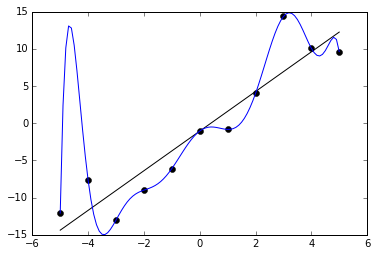 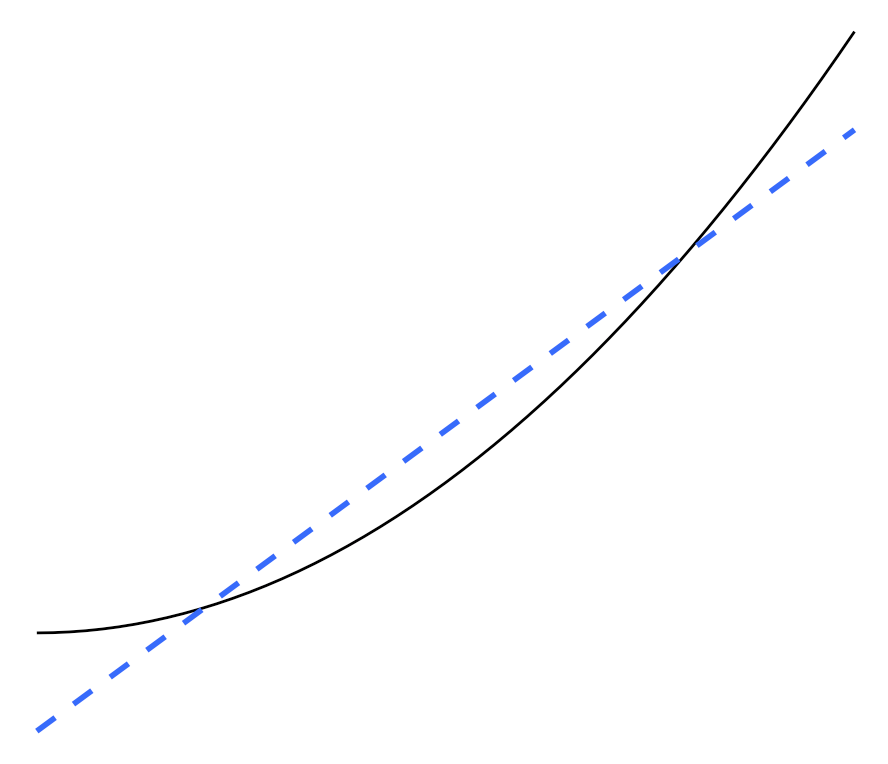 Fitting a dataset with a parabola.
Figure by Dfrankow, CC-BY-4.0, 2019
Fitting 11 data points using a 12th-order polynomial.
Figure by Ghiles, CC-BY-4.0, 2016
How to avoid both underfitting and overfitting
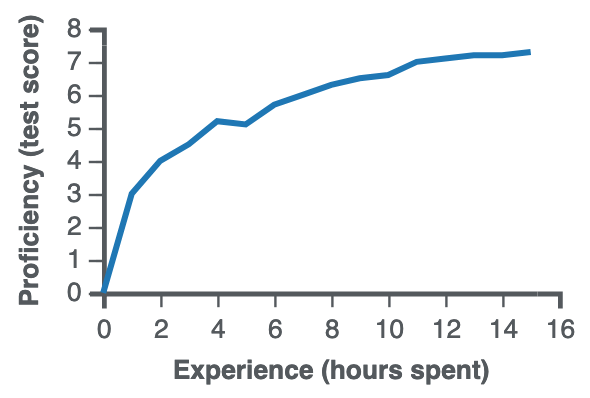 Start with a model that has few trainable parameters
Train it on the training set.
Test it on the dev set.  
Make sure you have similar accuracy on both the training set and dev set.
Increase the number of trainable parameters in your model
Train on training data.  As # parameters increases, accuracy on training set will always increase.
Test on dev data.  As # parameters increases, accuracy on dev data will increase until it reaches a maximum, then start falling.
Best model = model that achieved lowest error rate on the dev set.
Accuracy on training data vs. # params.
https://en.wikipedia.org/wiki/Learning_curve, 2021
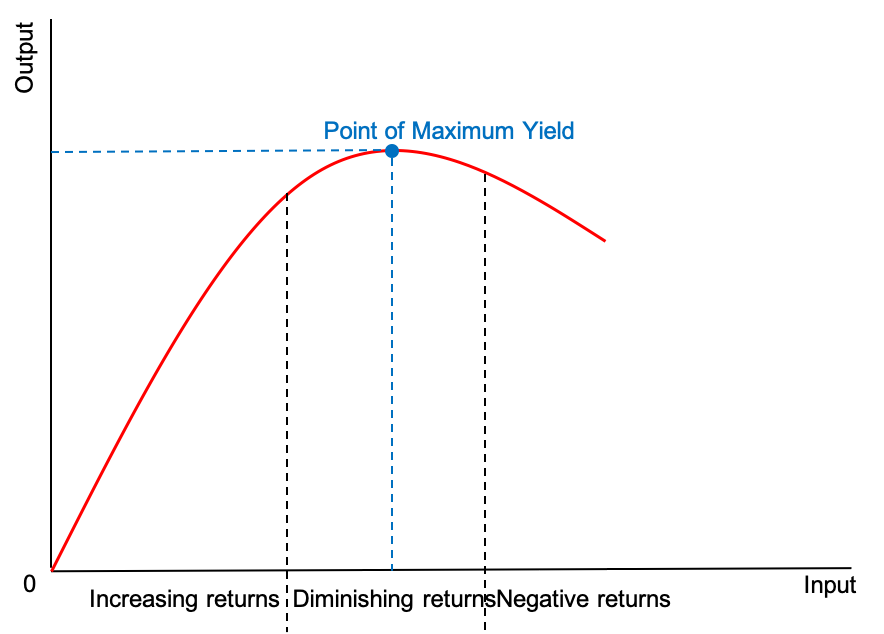 Accuracy on dev data vs. # params.
Happyavocado, CC-BY-4.0, 2021
Naïve Bayes spam detection example
Outline
Accuracy, Error Rate, and the Bayes Error Rate
Confusion Matrix, Precision & Recall
Train, Dev, and Test Corpora
Overfitting
Laplace Smoothing
What is the probability that the sun will fail to rise tomorrow?
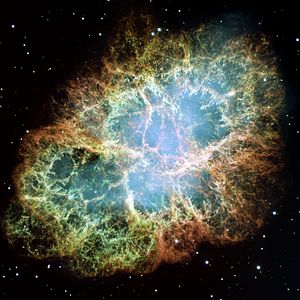 Oops….
Laplace Smoothing
Laplace Smoothing for Naïve Bayes
Outline